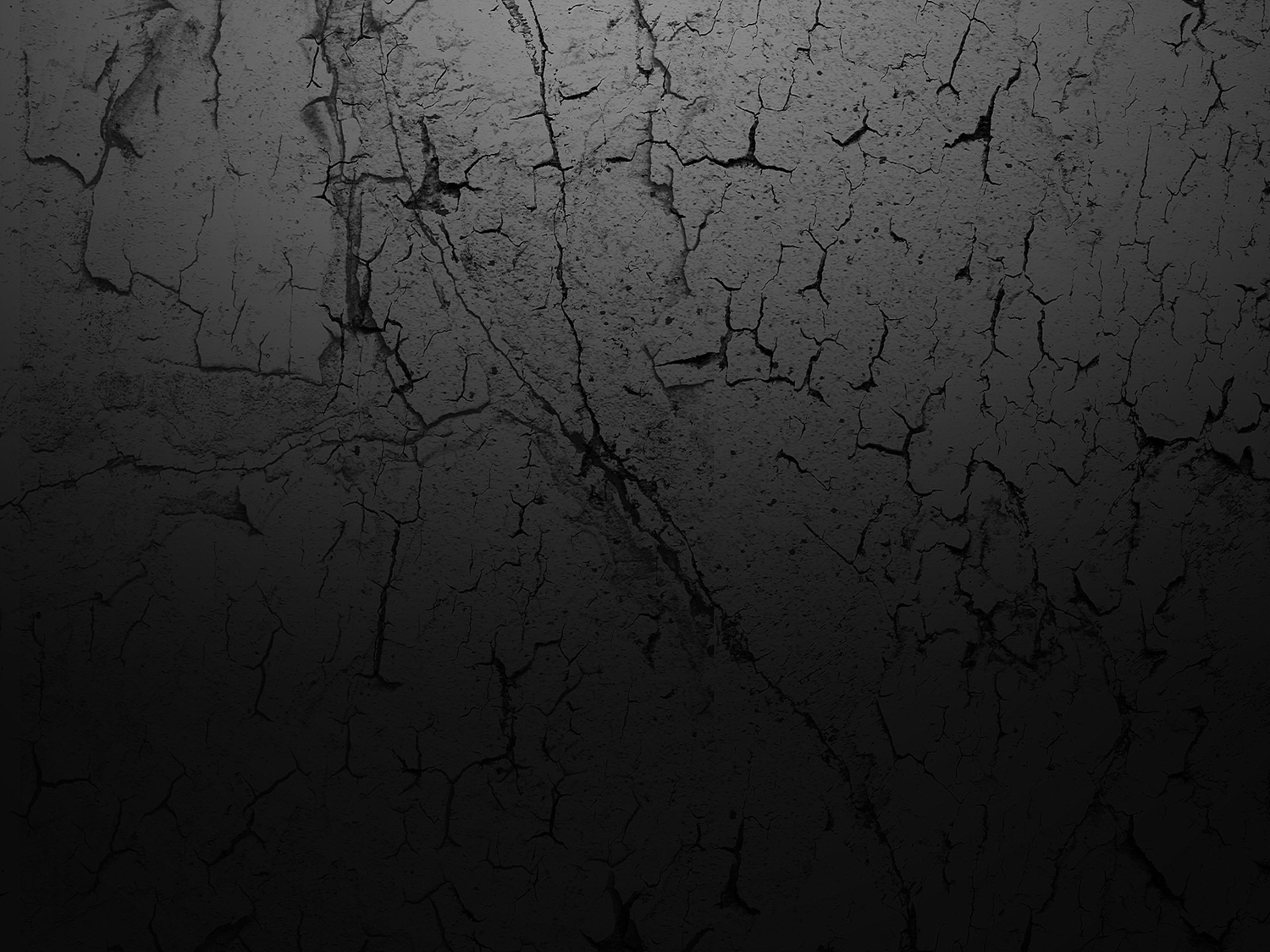 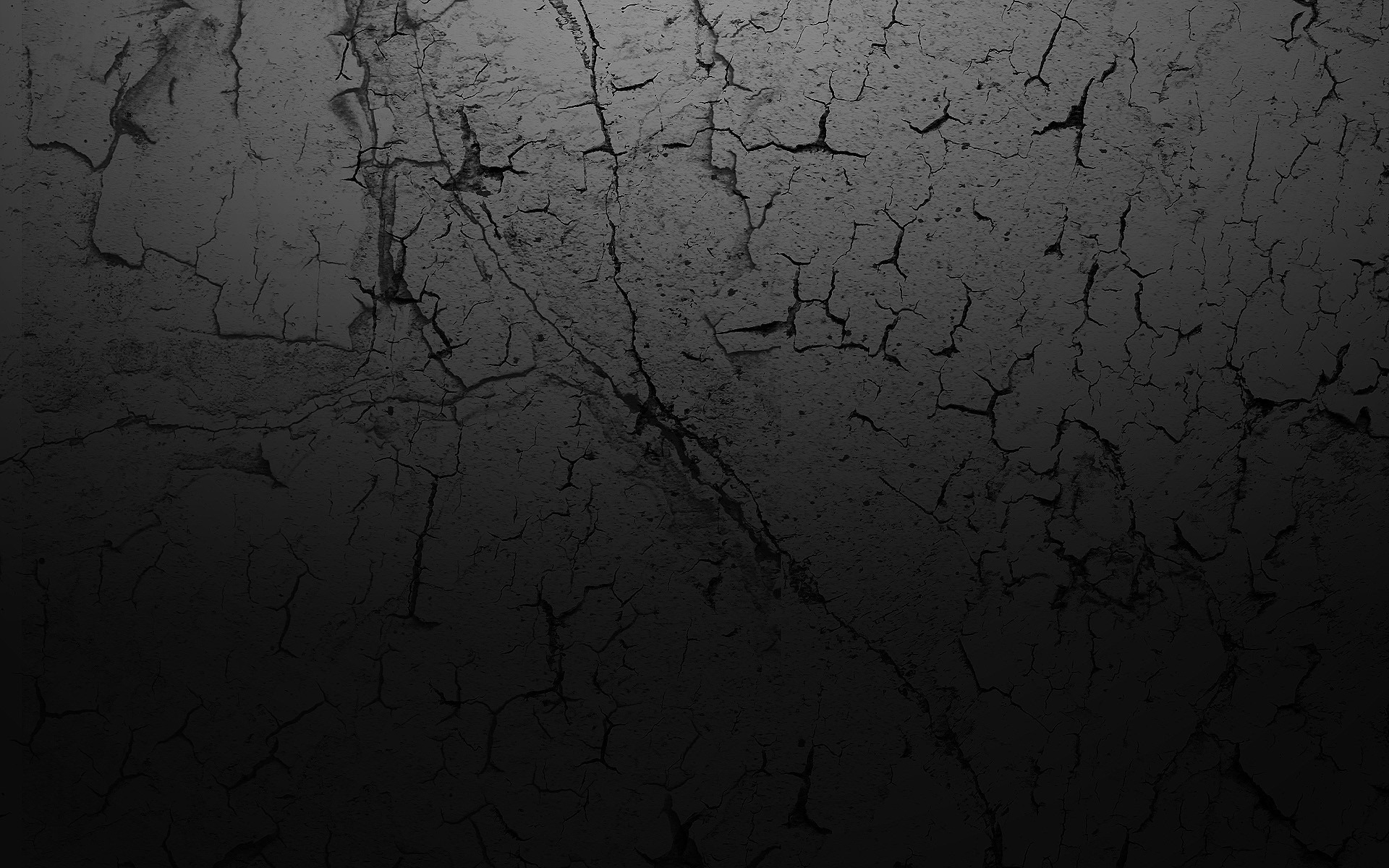 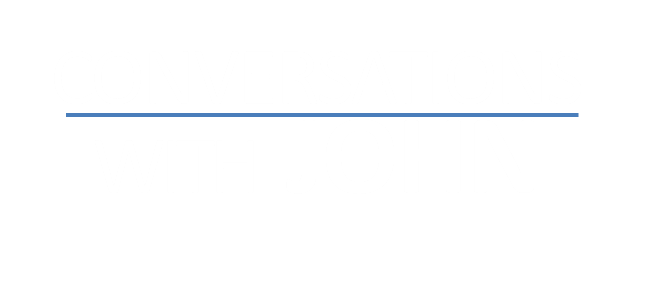 Perfect Unity
JOHN 17
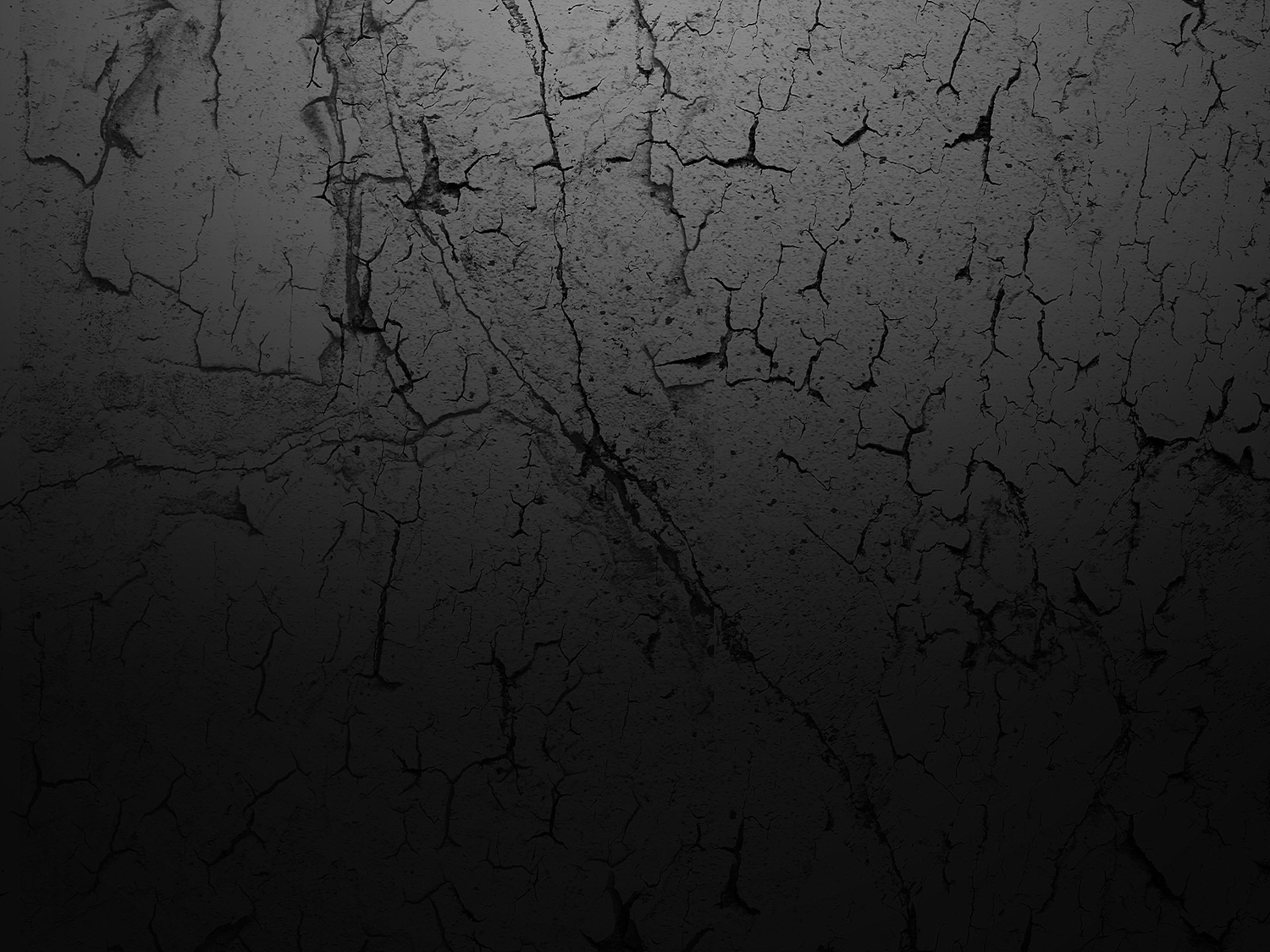 Breakdown of John 17
Verses 1-5 – Jesus Prays for Himself
Verses 6-19 – Jesus Prays for the Disciples
Verses 20-26 – Jesus Prays for all Believers
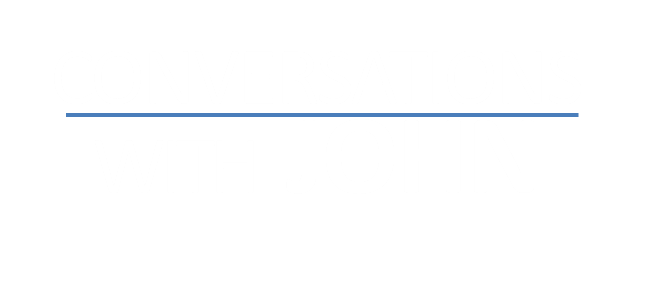 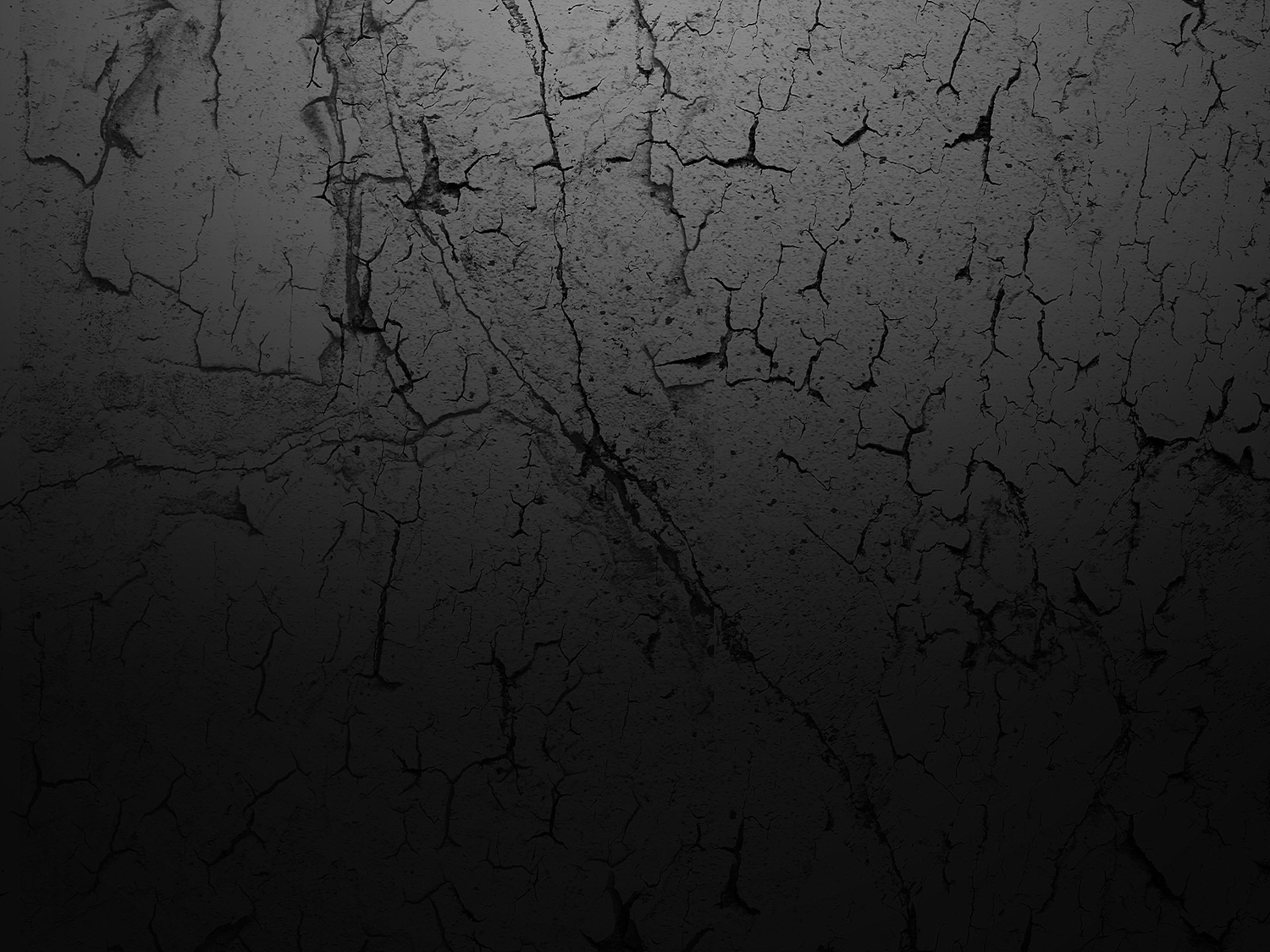 John 17:1-5 – Jesus Prays for Himself
Glorification of Jesus (Resurrection and reuniting with God)
Salvation message
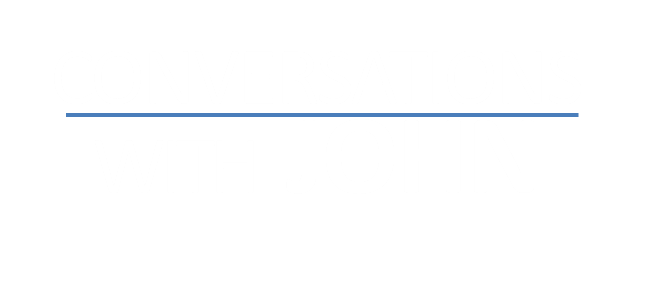 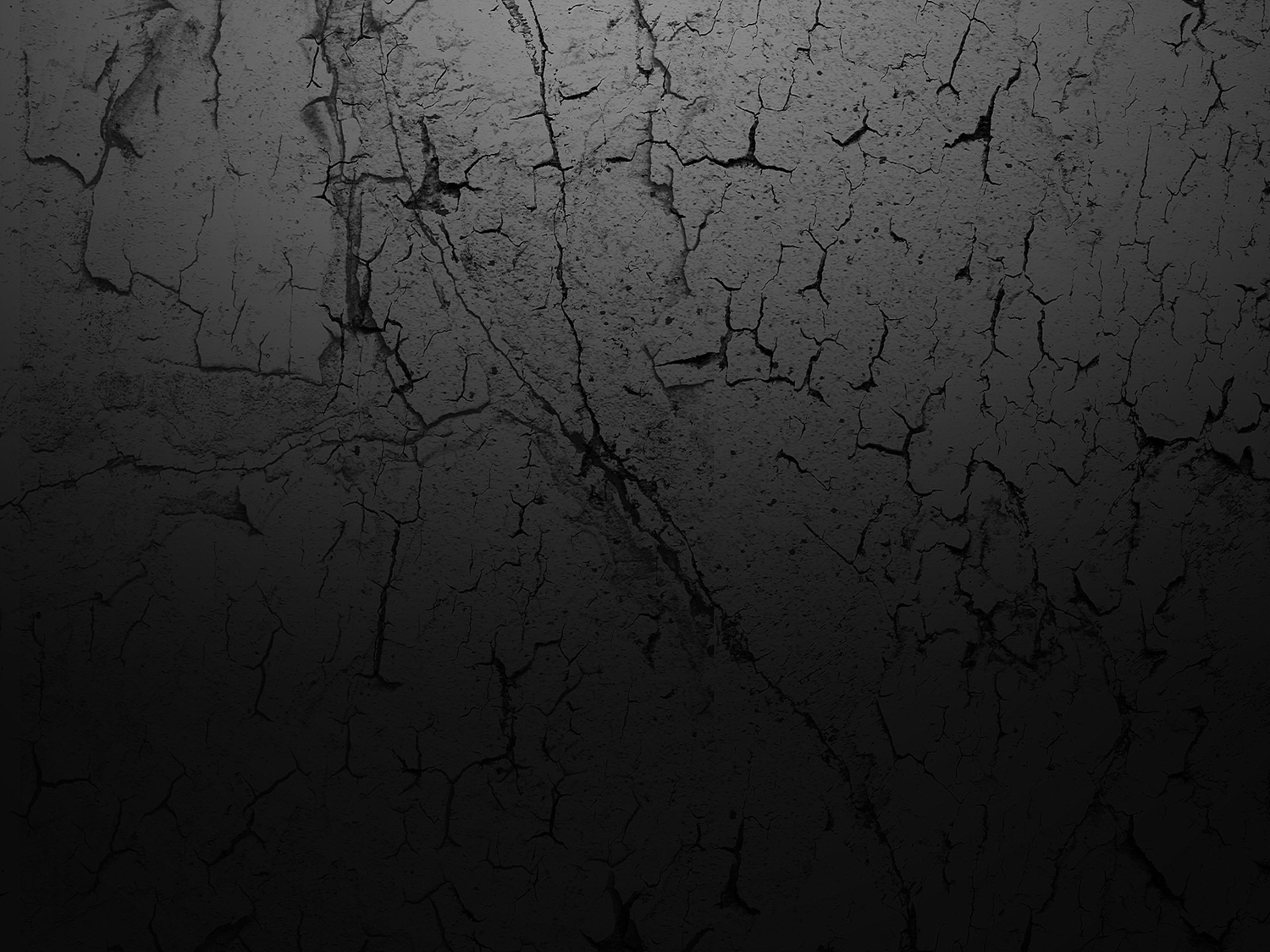 John 17:6-19 – Jesus Prays for the Disciples
Belief = Obedience
Protection from the ‘World’
Prayer for Sanctification
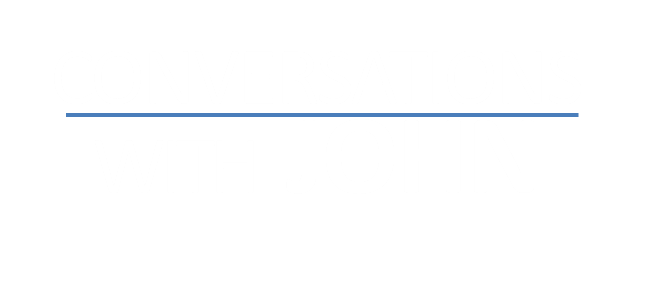 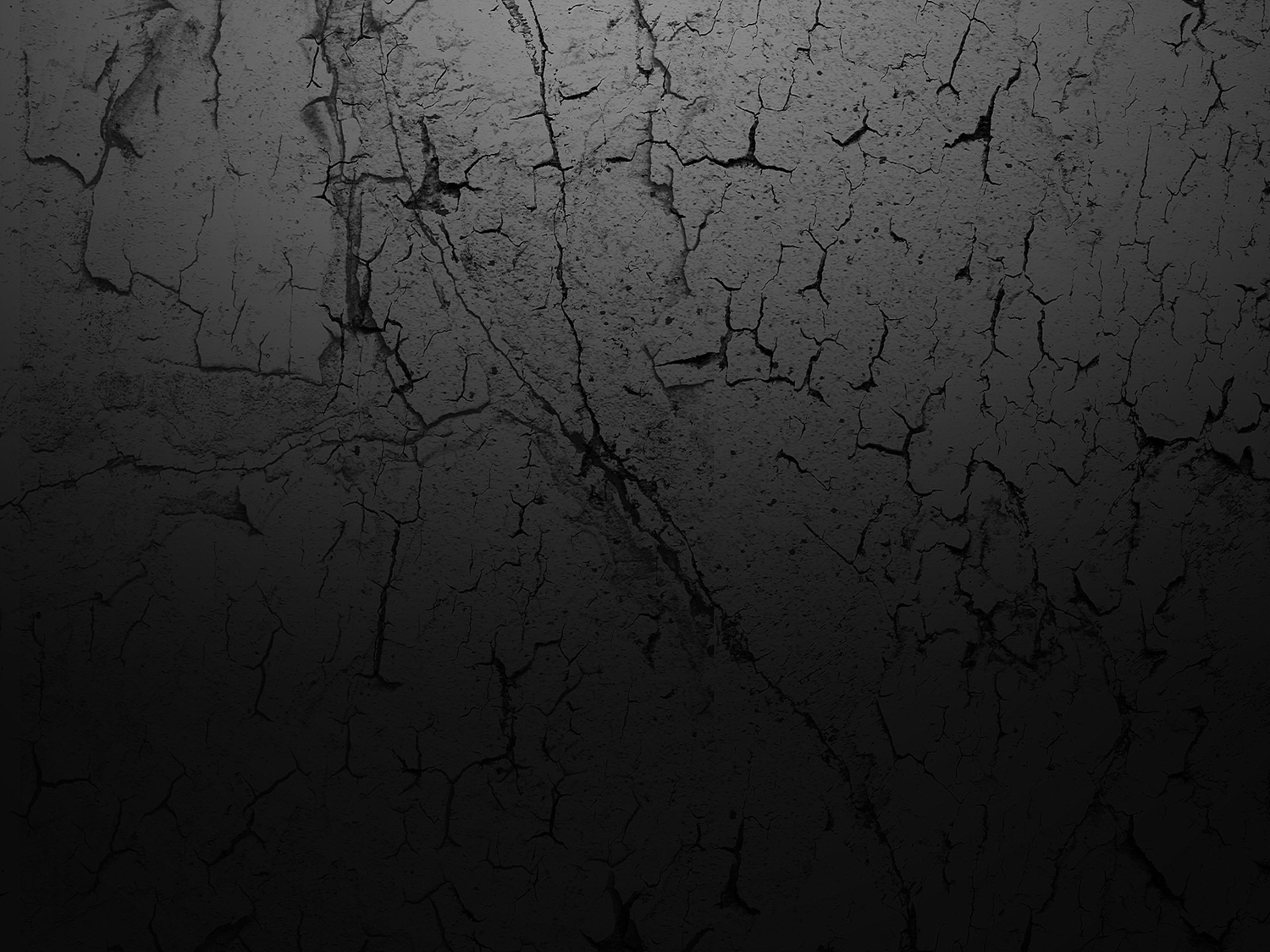 John 17:20-26 – Jesus Prays for all Believers
Unity of believers is the greatest testimony of Jesus Christ
Oneness of God the Father, Jesus Christ, and the Believer
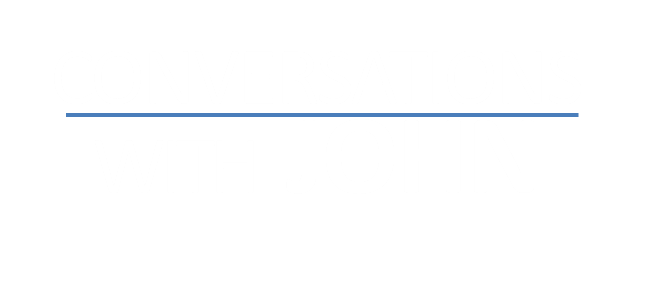 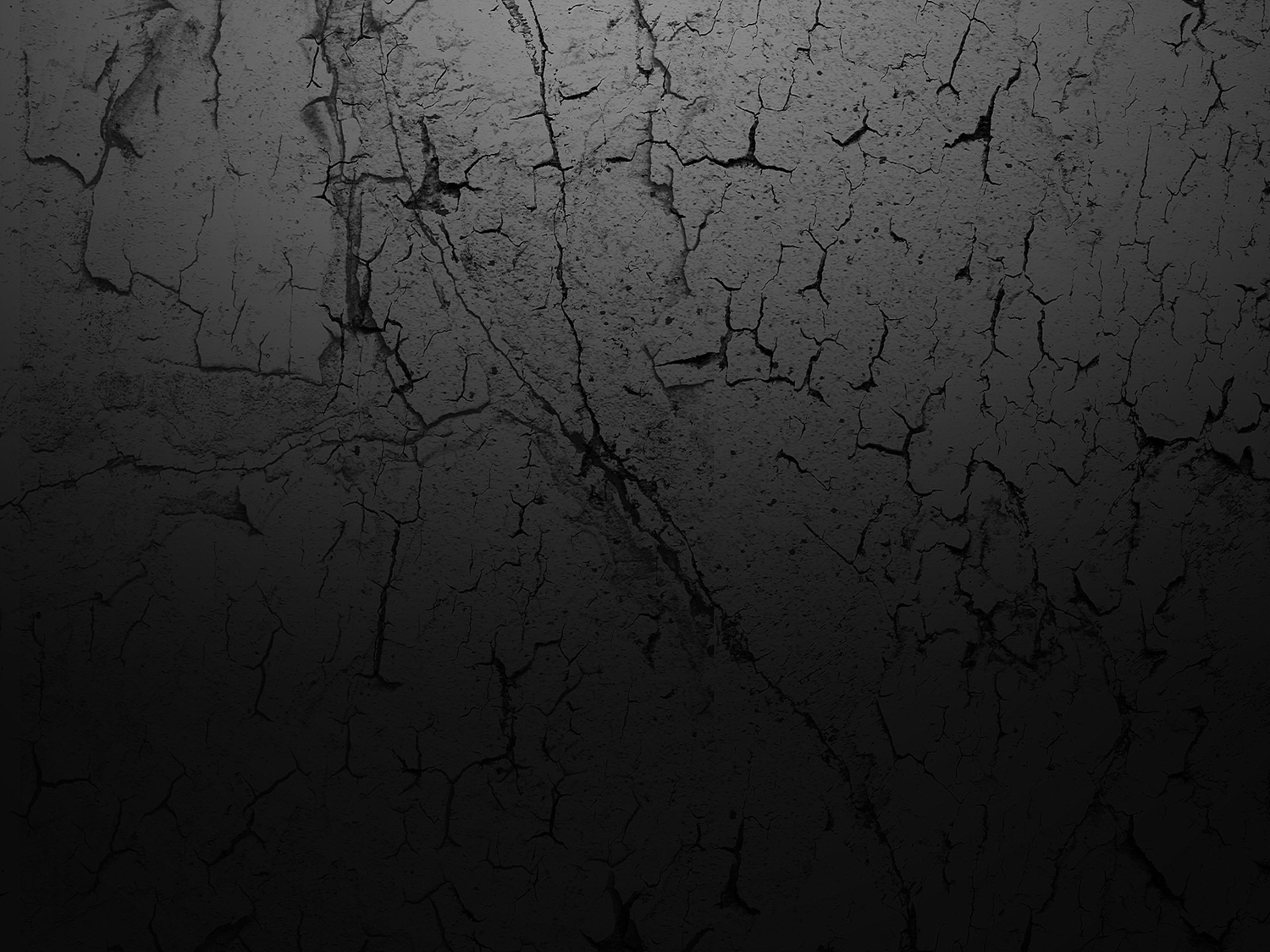 “Perfect Unity”
GK - teleioō – “To attain a state as a goal”
Oneness with God and with Each Other
1 Corinthians 1:10 (NLT)“I appeal to you, dear brothers and sisters,﻿﻿ by the authority of our Lord Jesus Christ, to live in harmony with each other. Let there be no divisions in the church. Rather, be of one mind, united in thought and purpose.”
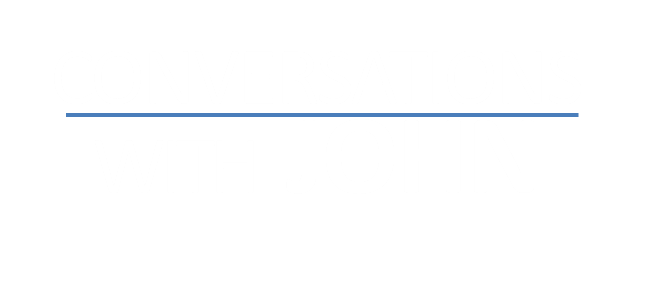 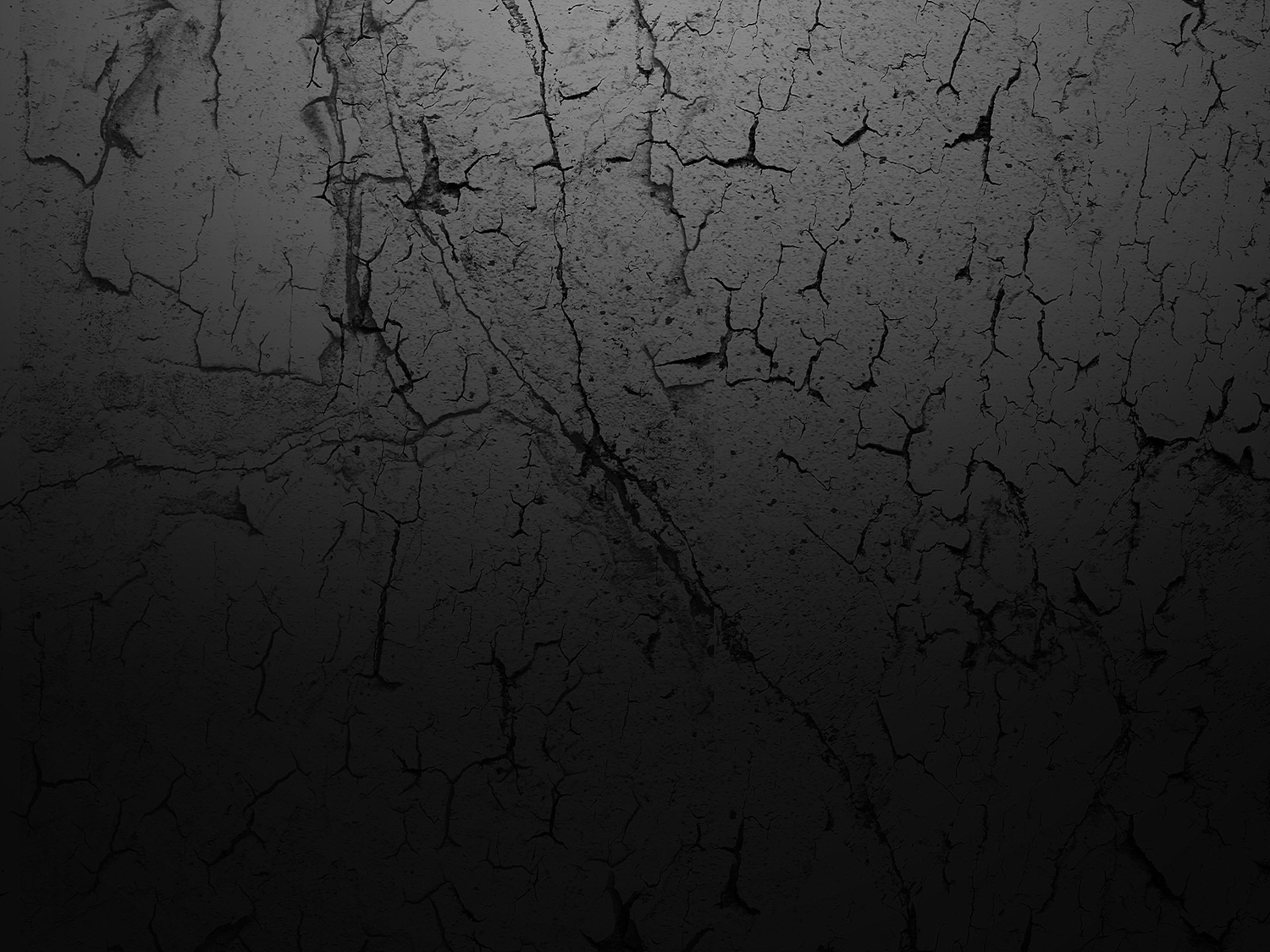 John 17:11 (NLT) 
“Now I am departing from the world; they are staying in this world, but I am coming to you. Holy Father, you have given me your name;﻿ now protect them by the power of your name so that they will be united just as we are.”
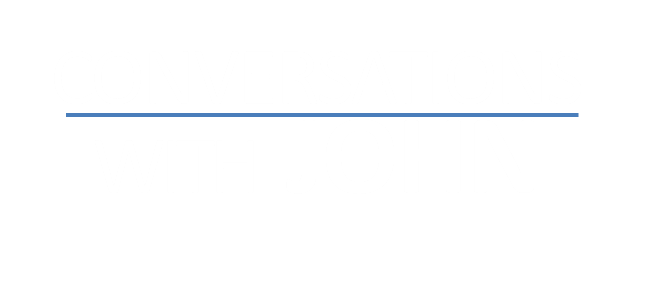 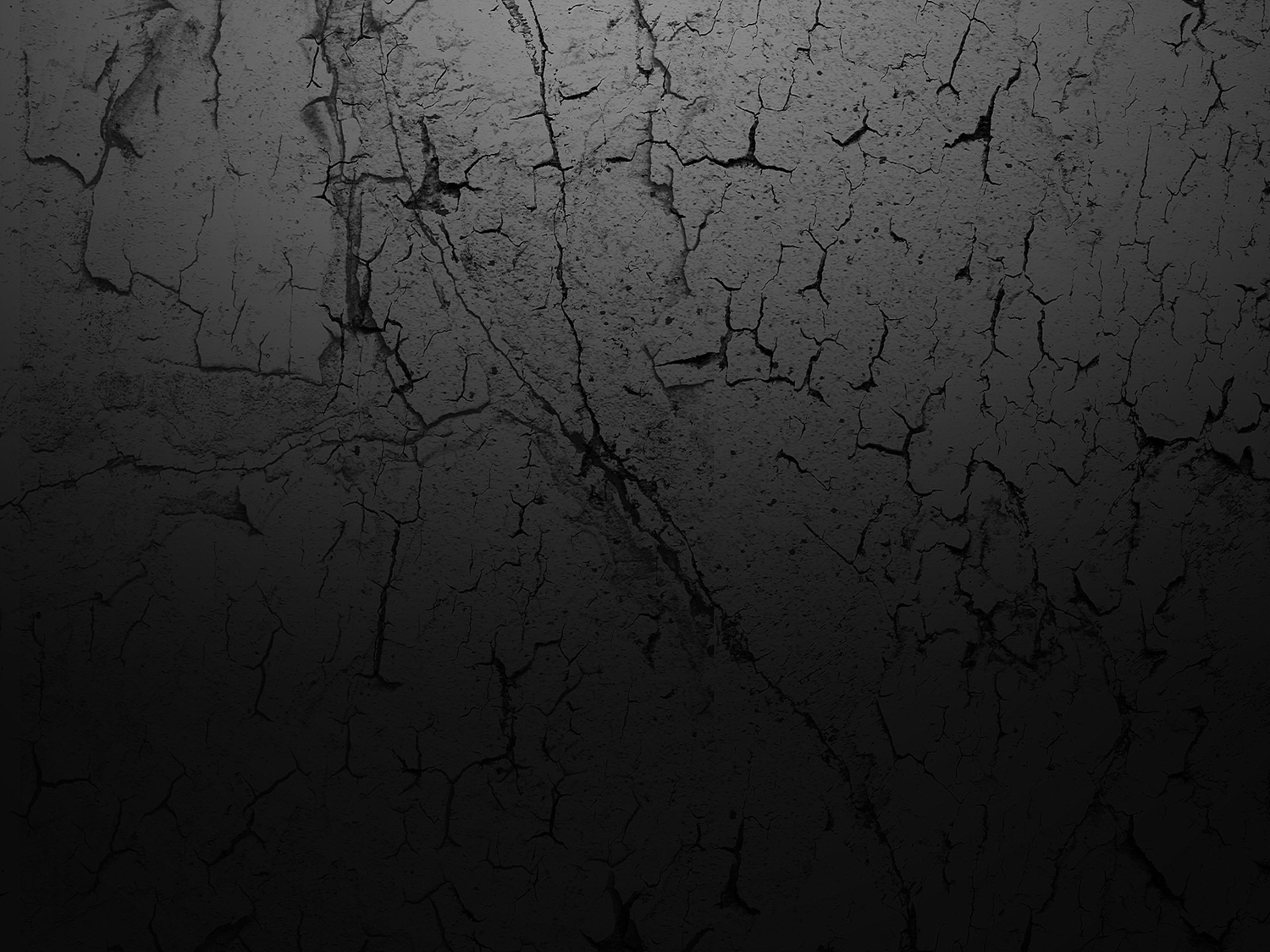 Three Keys to ‘Perfect Unity’
Individually experiencing oneness with God
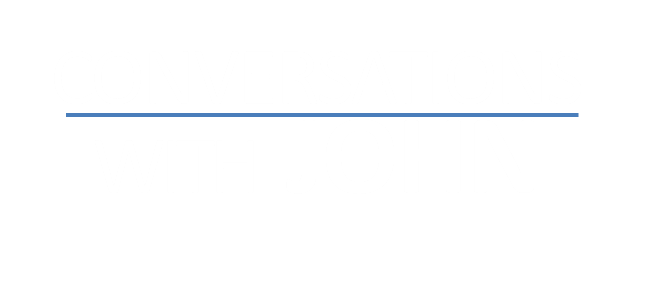 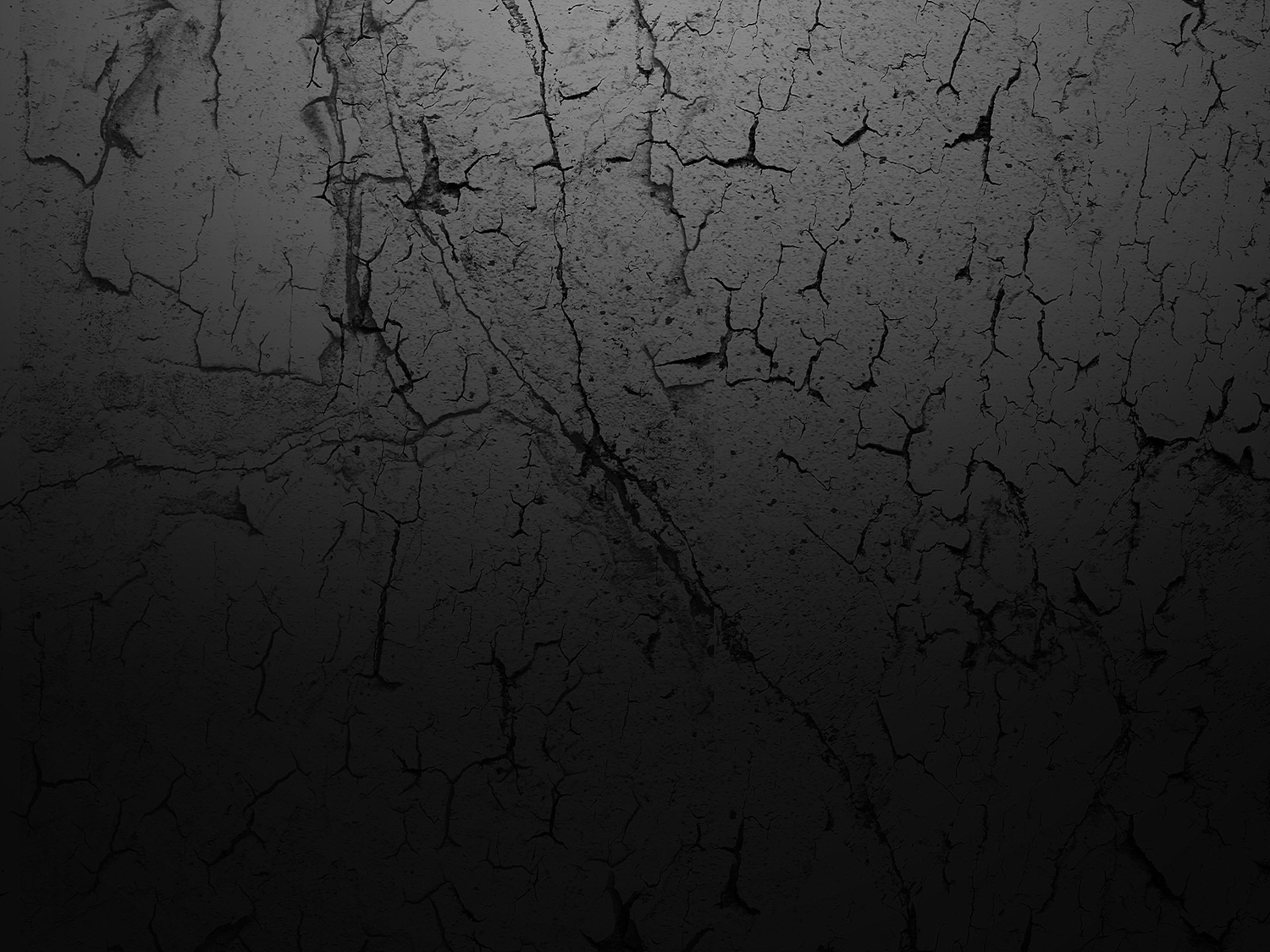 Galatians 2:20 (NIV) 
“I have been crucified with Christ and I no longer live, but Christ lives in me. The life I live in the body, I live by faith in the Son of God, who loved me and gave himself for me.”
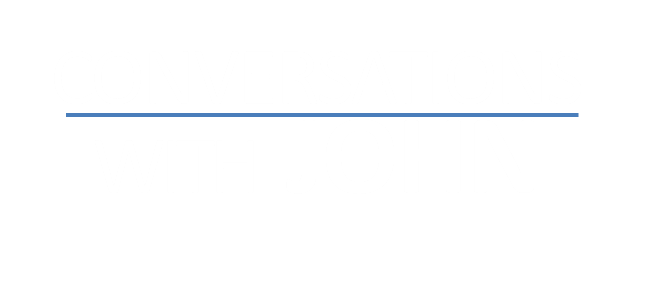 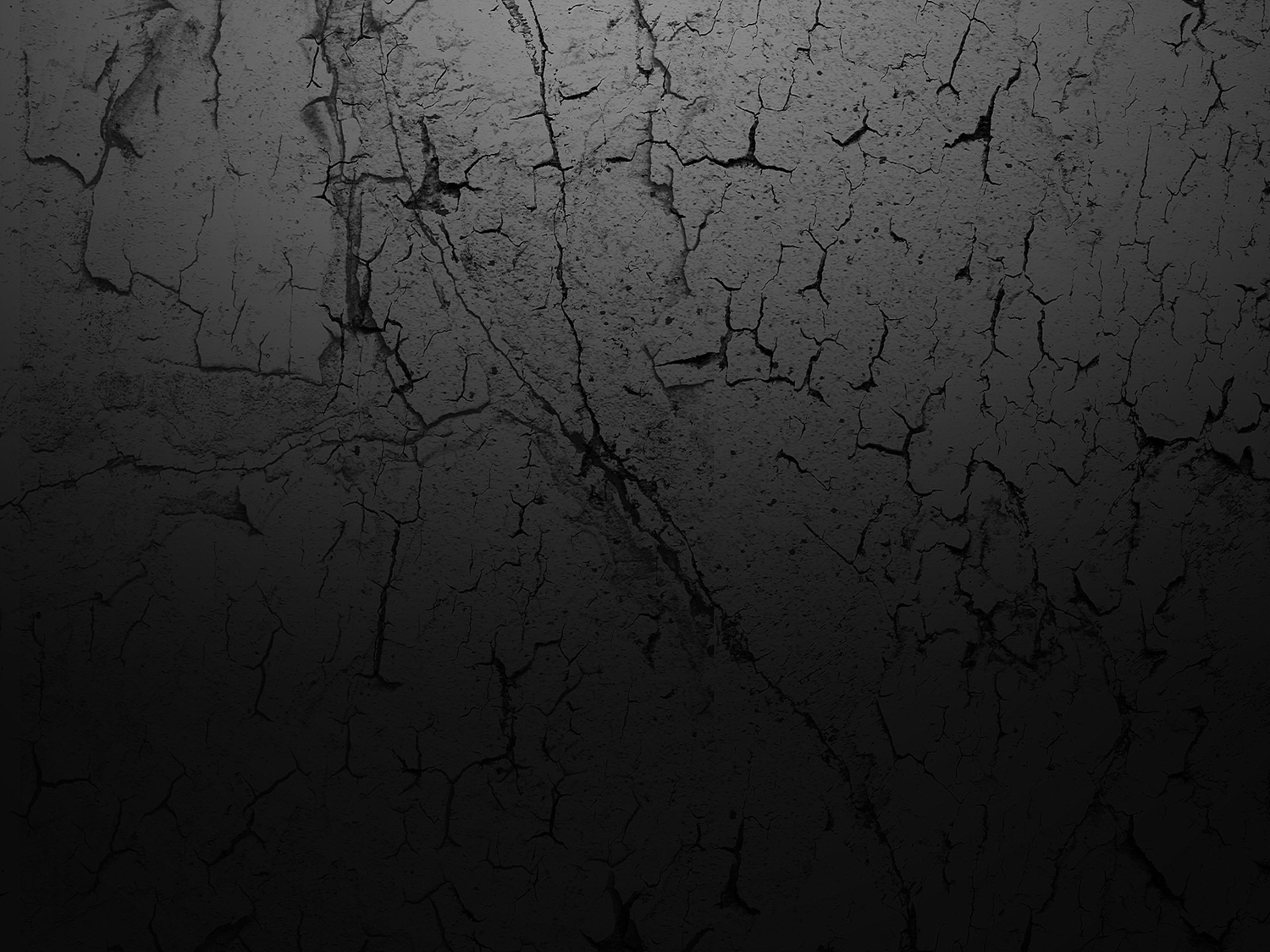 Three Keys to ‘Perfect Unity’
Individually experiencing oneness with God
Being bound by the common purpose of the Great Commission
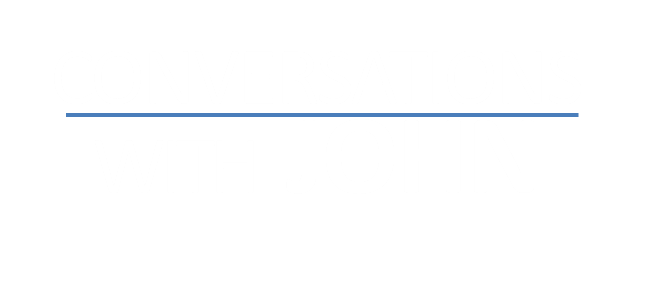 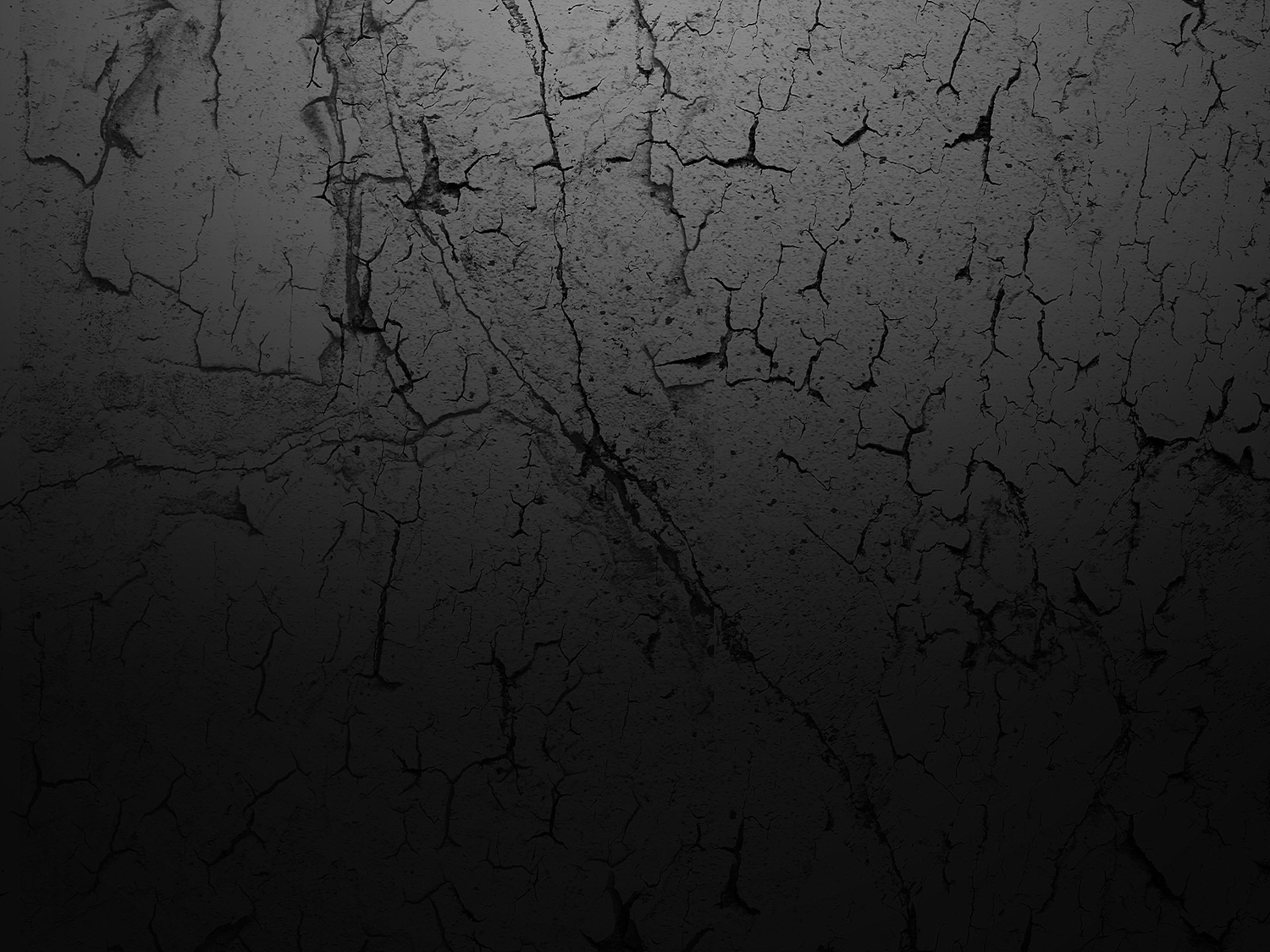 Matthew 28:18 – 20 (NIV) 
18 Then Jesus came to them and said, “All authority in heaven and on earth has been given to me. 19 Therefore go and make disciples of all nations, baptizing them in﻿ the name of the Father and of the Son and of the Holy Spirit, 20 and teaching them to obey everything I have commanded you. And surely I am with you always, to the very end of the age.”
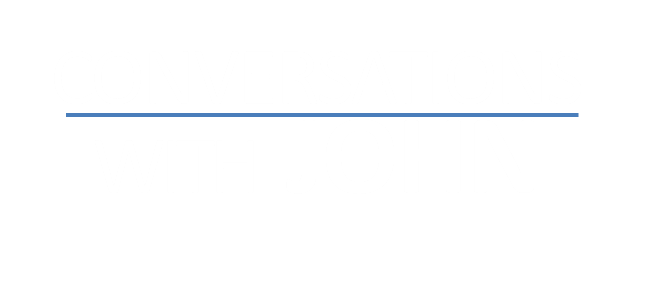 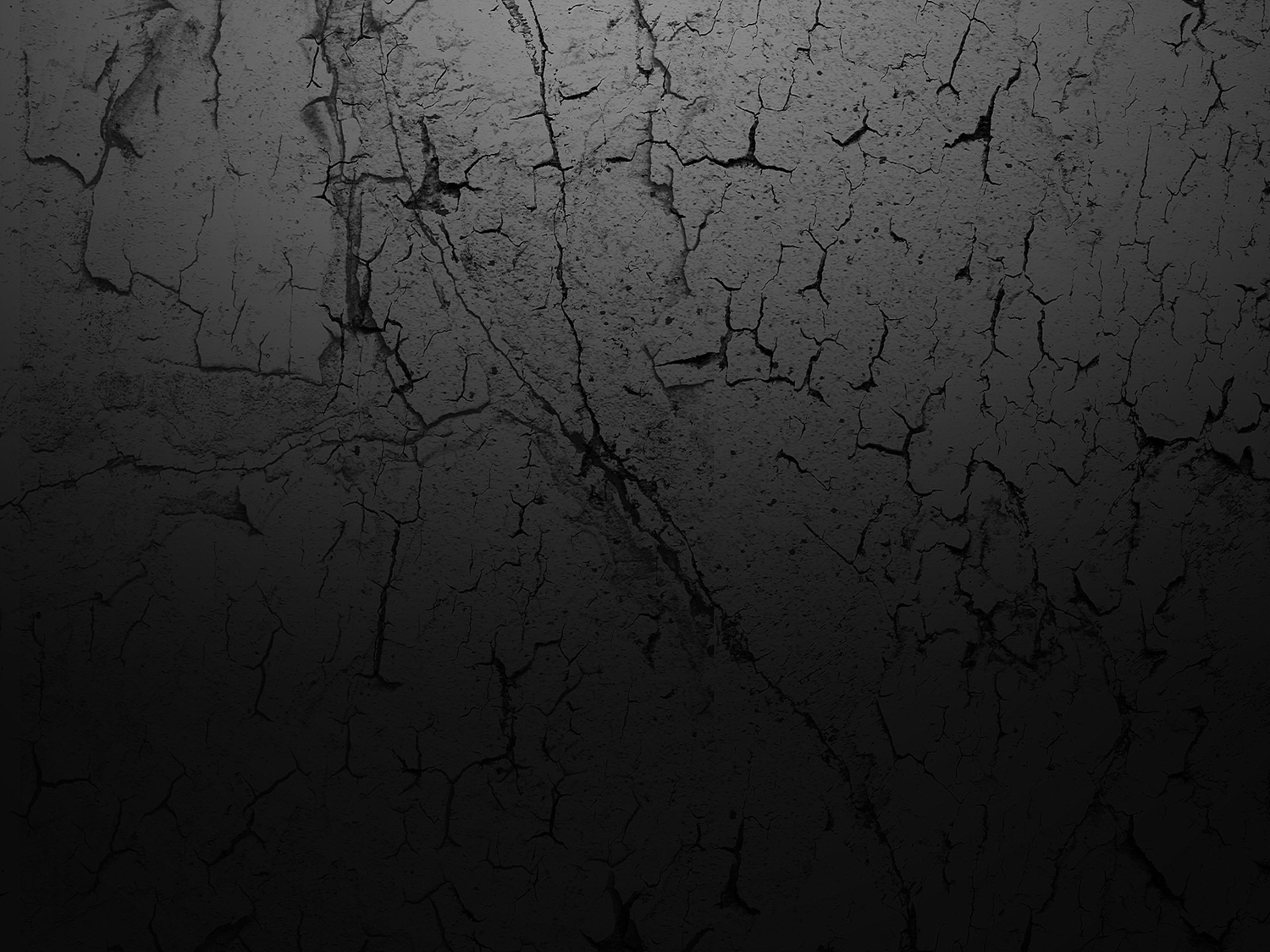 Three Keys to ‘Perfect Unity’
Individually experiencing oneness with God
Being bound by the common purpose of the Great Commission
Praying together – Asking together
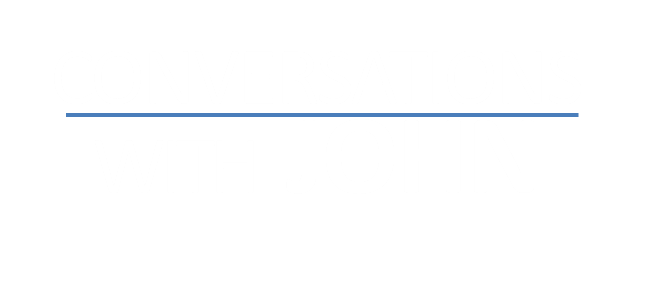 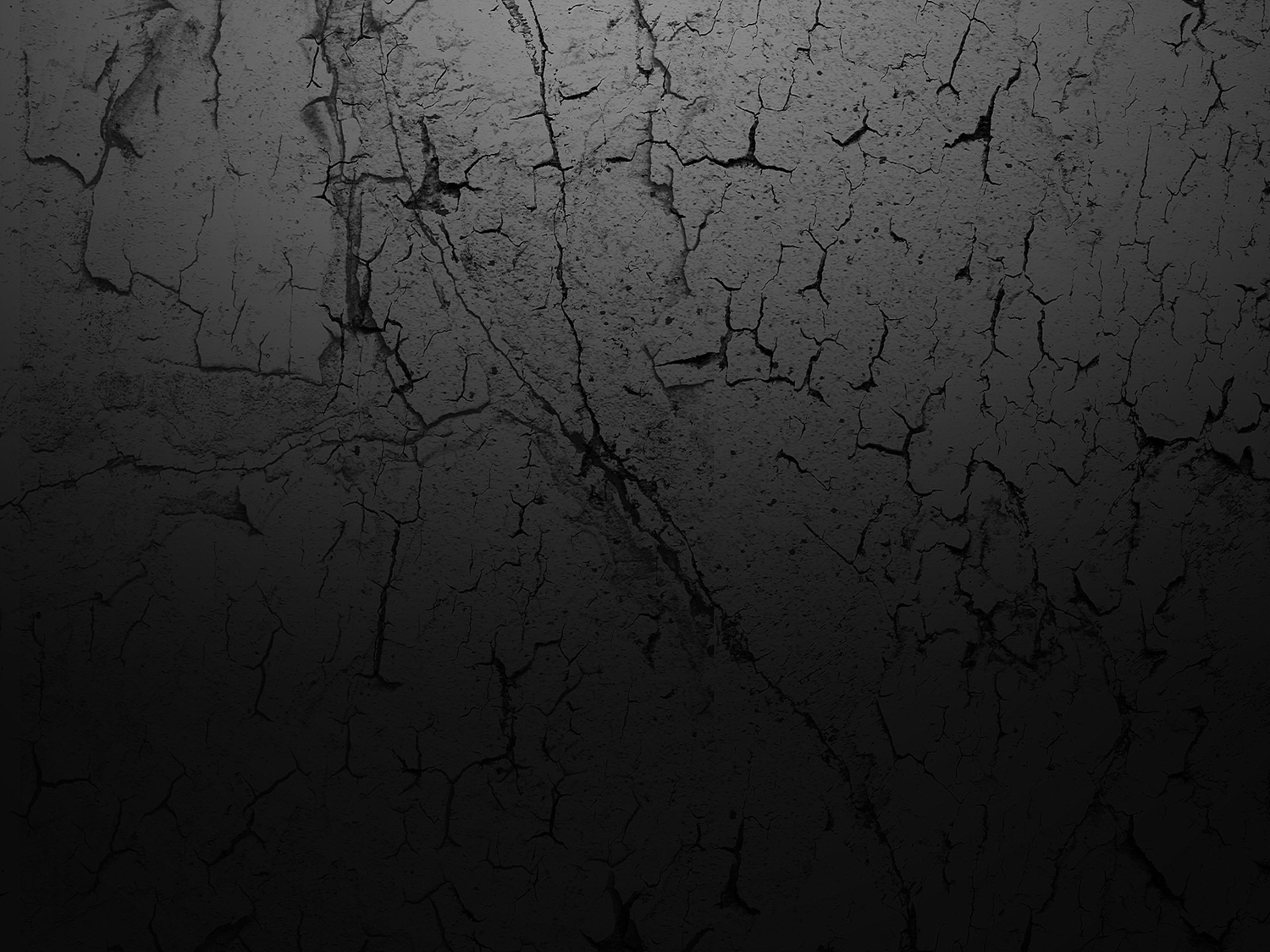 Matthew 18:19-20 (NLT) 
19 “I also tell you this: If two of you agree here on earth concerning anything you ask, my Father in heaven will do it for you. 20 For where two or three gather together as my followers,﻿ I am there among them.”.
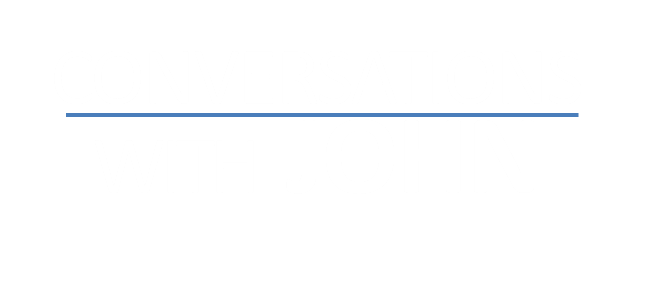 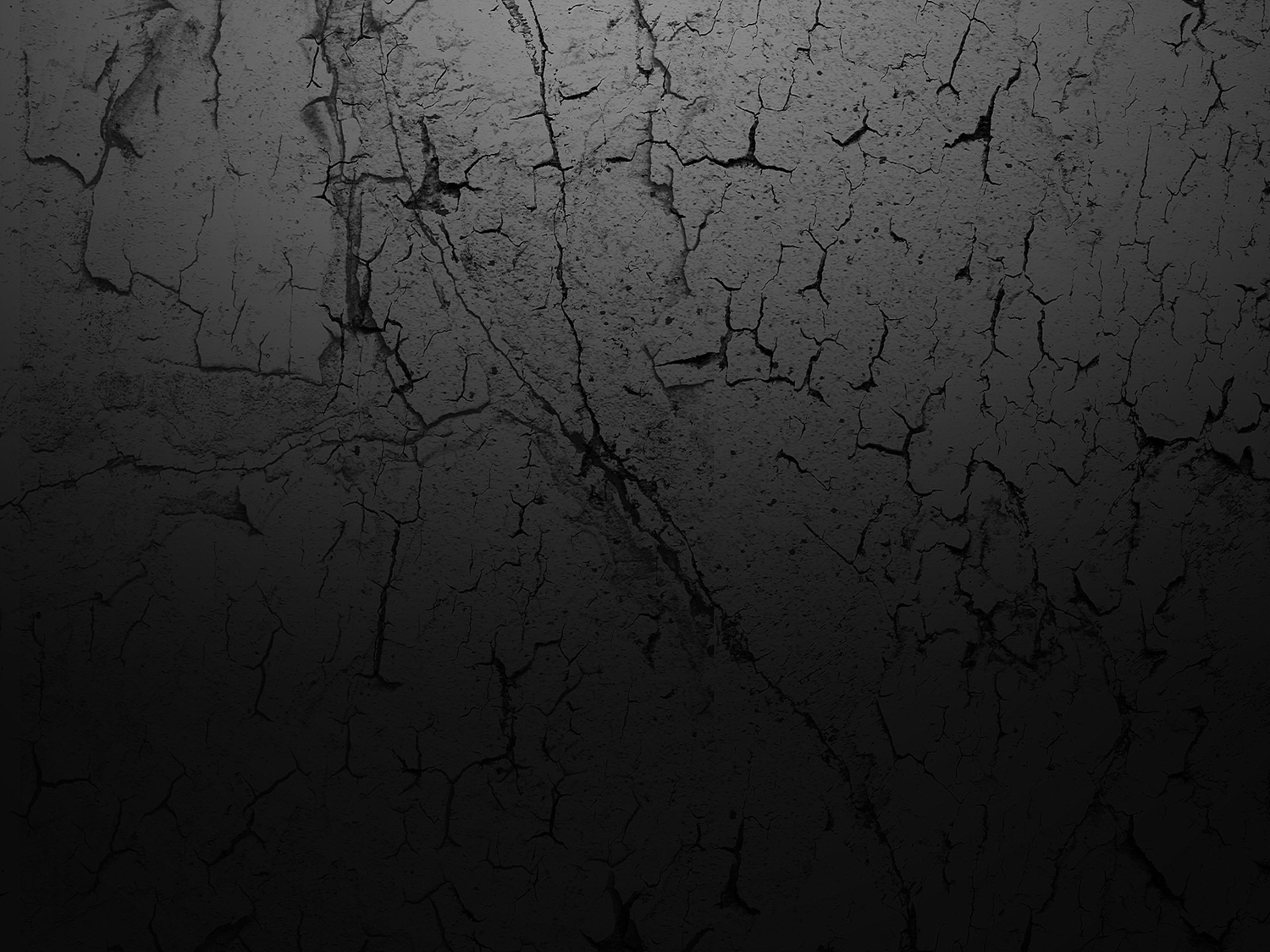 Ephesians 4:3-6 (NIV) 
3 Make every effort to keep yourselves united in the Spirit, binding yourselves together with peace. 4 For there is one body and one Spirit, just as you have been called to one glorious hope for the future. 5 There is one Lord, one faith, one baptism, 6 and one God and Father, who is over all and in all and living through all.
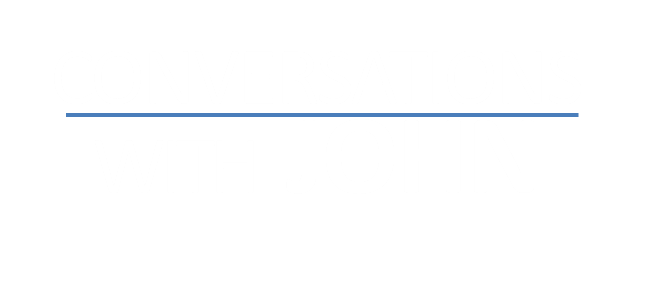 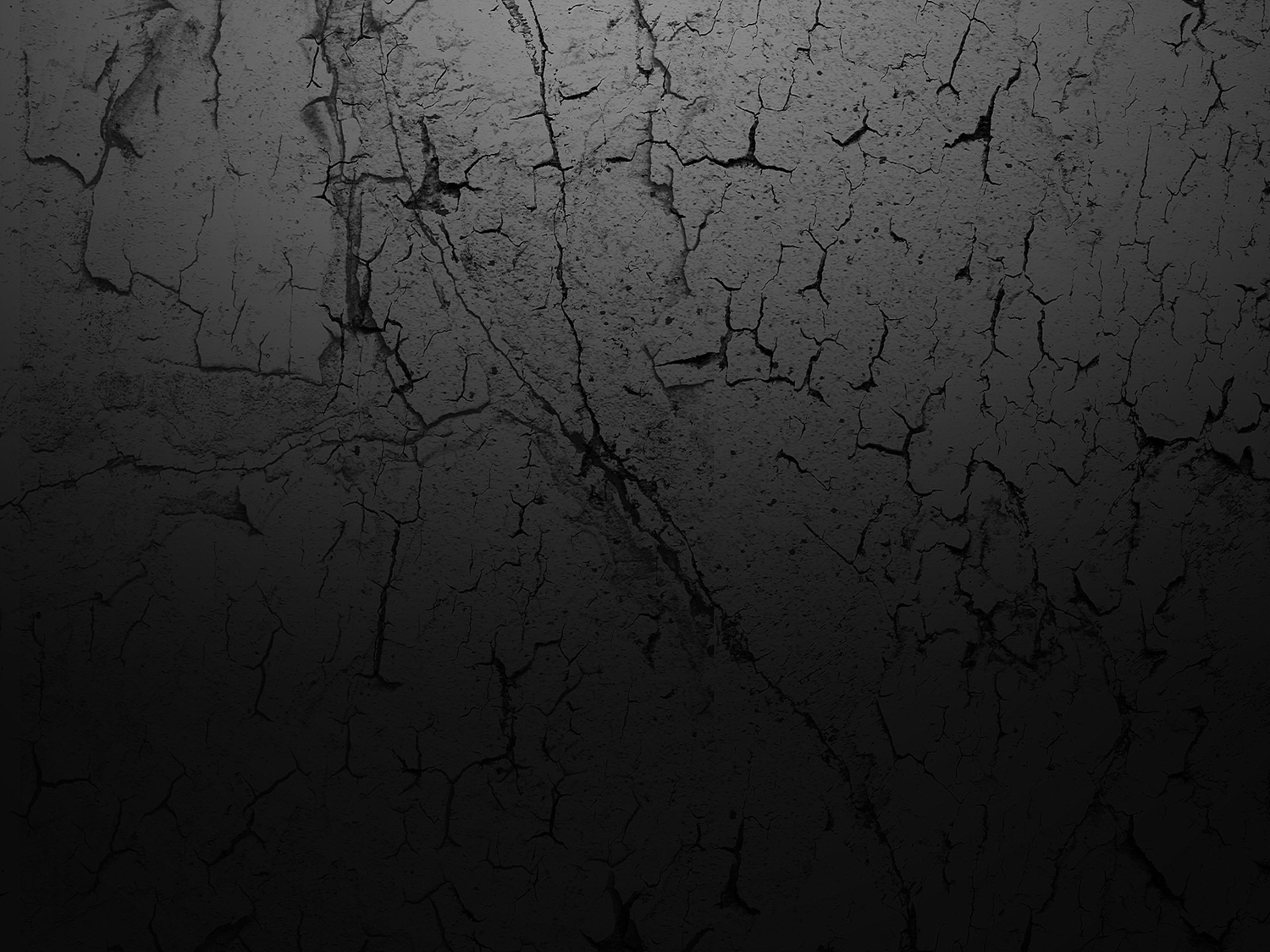 Response – It’s All Up to You
Ask the Lord to bring that perfect unity to the Church at Whistling Pines.
Ask the Lord to revel to you what part you are to play in that perfect unity.
As the Lord to free you from whatever is hindering you from joining that purpose.
Ask the Lord to do great and wonderful things for HIS glory in our church and our community.
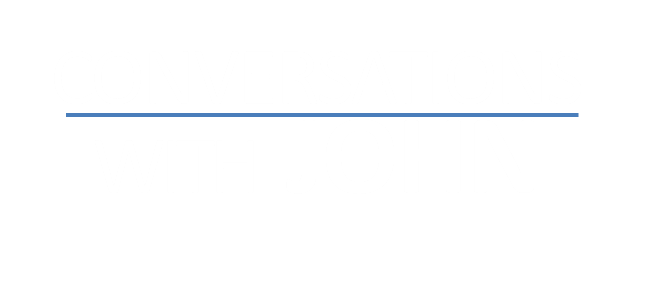 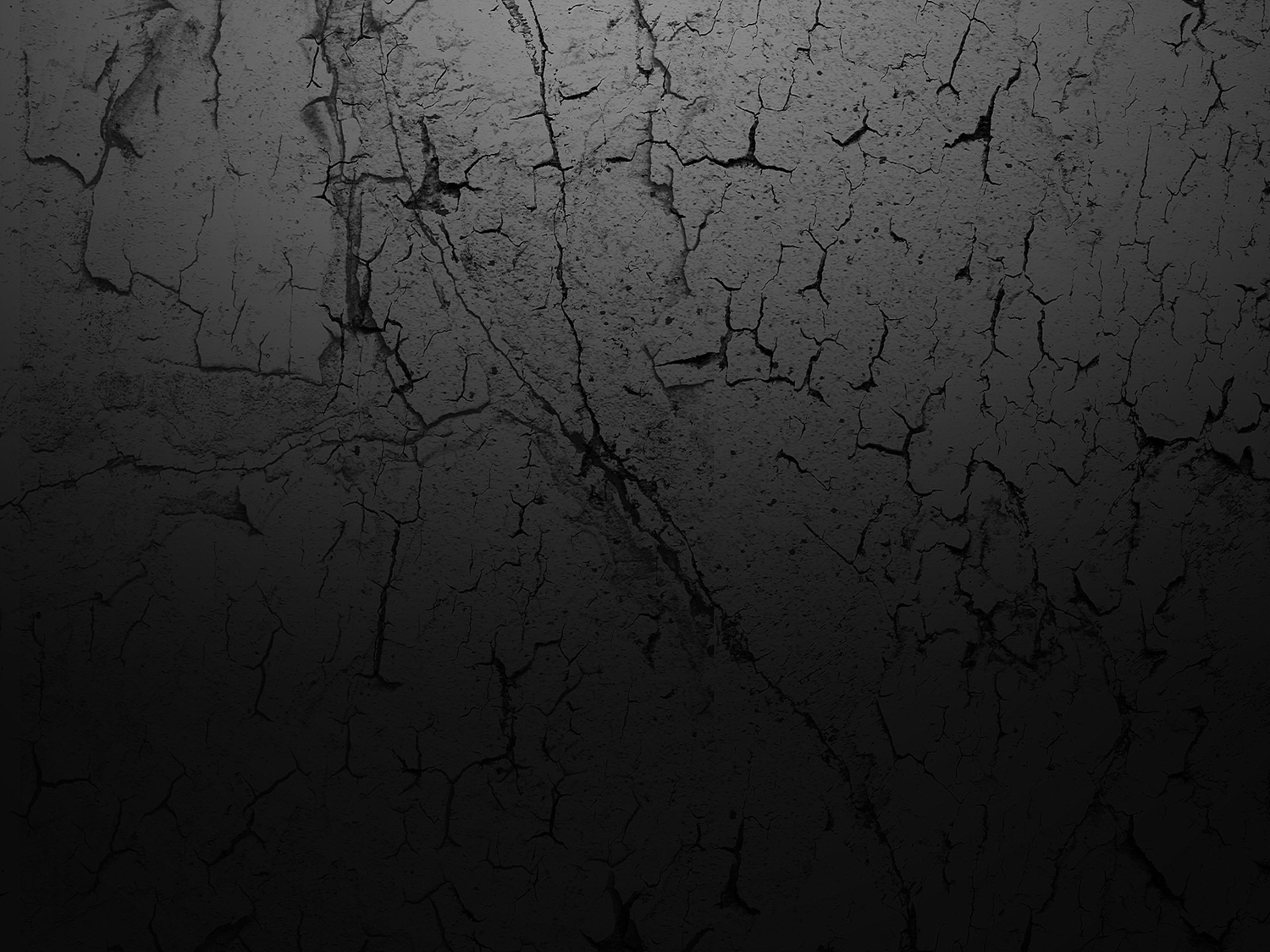